ISA 562
Information Security, Theory and Practice.
Lecture 5: PKI, network security
PKI
Certificates have the following info
Version Number
Serial Number
Signature Algorithm ID
Issuer Name
Validity period
Not Before
Not After
Subject name
Subject Public Key Info
Public Key Algorithm
Subject Public Key
Issuer Unique Identifier (optional)
Subject Unique Identifier (optional)
Extensions (optional)
...
Certificate Signature Algorithm
Certificate Signature
Public key infrastructure
Using digital signatures, we can create certificates: Sign(Kbob, “Alice’s VK is 298721”).
If Chiu trusts Bob and knows his key, then, then, after seeing this certificate, Chiu knows Alice’s verification key.
If Chiu does not know or trust Bob, but knows and trusts DeAndre, then, after seeing Sign(KDeAndre, “Bob’s VK is 978298”), Chiu can verify this certificate using DeAndre’s key, and now can trust Bob’s certificate of Alice’s key.
PKI
Let’s look at some certificates!
PKI
Who should we trust? 
In 2011, hackers (Iran?) took a root key from DigiNotar web security firm in the Netherlands and used it to issue 500 fake certs, including for CIA, Google, MSN, Twitter. DigiNotar’s cert was used for online tax returns before being revoked. 
In 2012, Trustwave issued a subordinate root cert. as part of an “information security product,” allowing their customer to spy on their employees, even when they used HTTPS.
PKI
Who should we trust? 
“Not Symantec!”, says Google.  
Symantec owned various Cas, including Thawte, Verisign, Equifax
They issue about 33% of all certificates. 44% of the top 1 million busiest, valid sites. 
Google found that 30,000 certificates did not have proper auditing trails, and lead them to “no longer have confidence in the certificate issuance policies and practices of Symantec over the past several years”
PKI revocation
CAs maintain a certificate revocation list (CRL).
Lists contain bad keys that should no longer be trusted. 
Lists are updated frequently, and re-signed, with a timestamp.
Browsers and other users should have policies about how recent a CRL they need to check.  
To prove oneself, a user could provide a signed CRL from within that time period, demonstrating that they haven’t been revoked.  (OCSP stapling.)
PKI Revocation
Nearly 8% of certificates were revoked after Heartbleed.  In general, 1% end up being revoked.  1% of advertised certs are actually revoked. 
Nobody checks! 
No mobile devices check CRLs.
Browsers assume a cert is valid if the revocation information cannot be obtained.
CRLs can be costly: 51KB on average, and some as large as 75MB.
Network Security
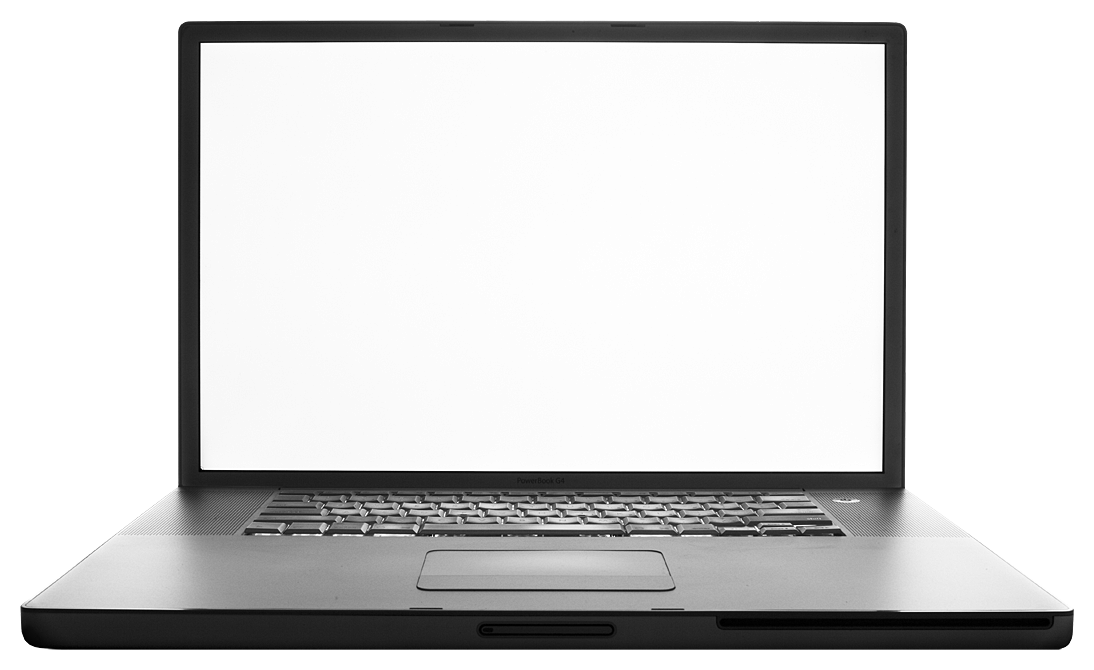 LAN
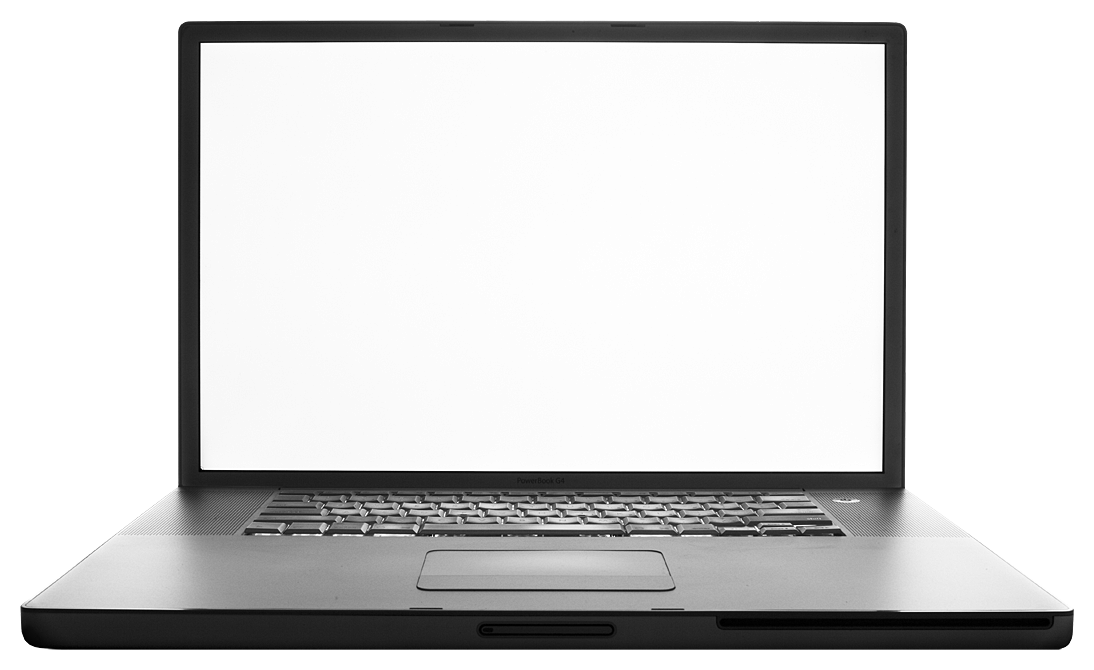 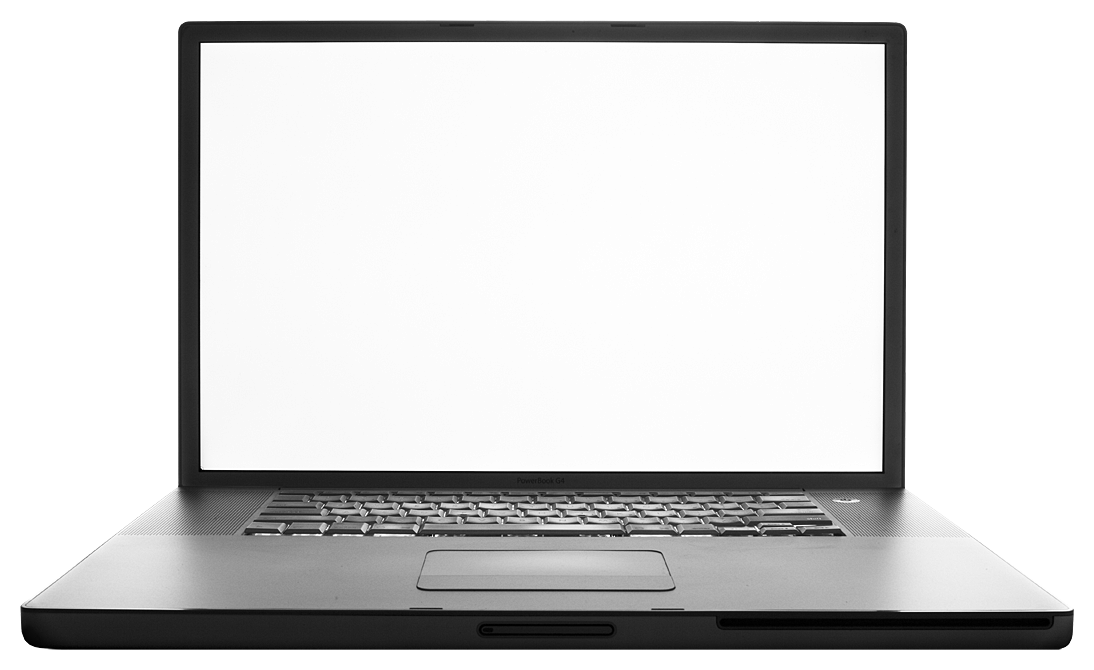 WAN
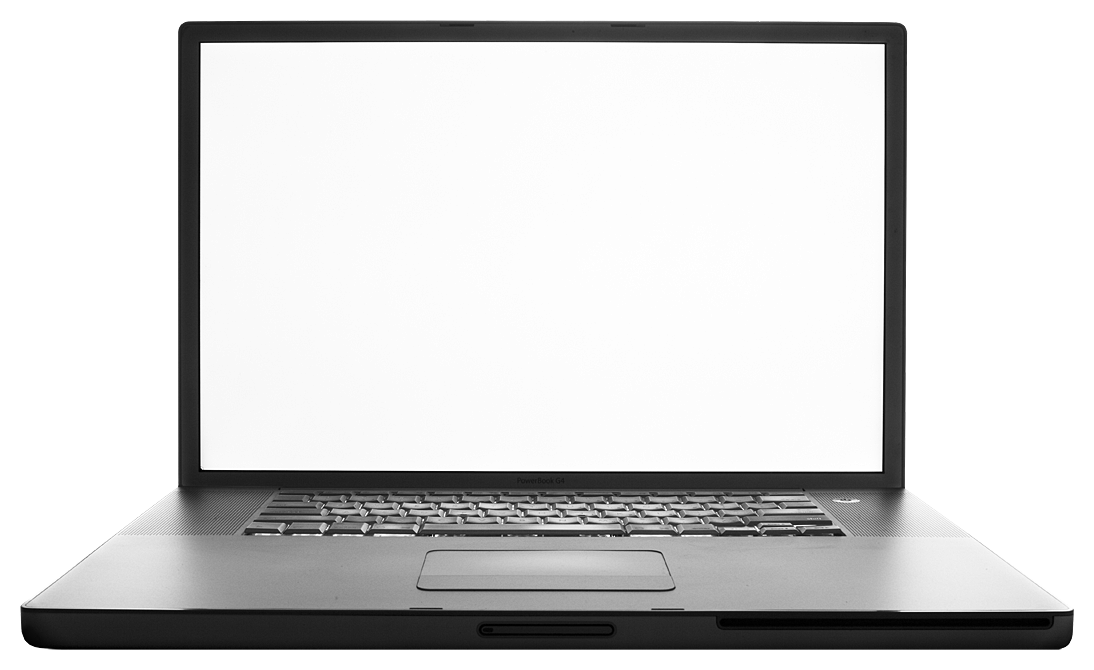 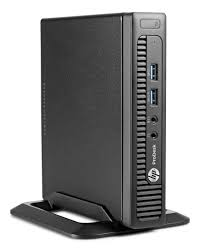 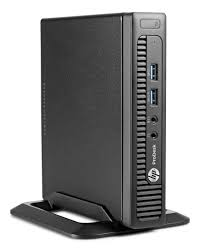 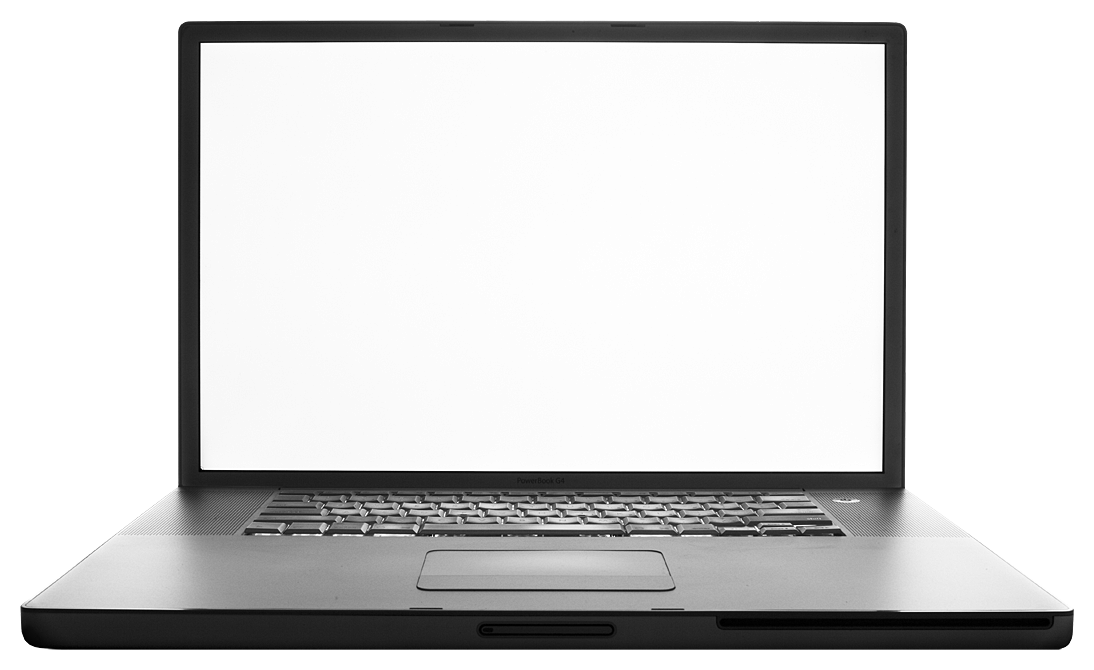 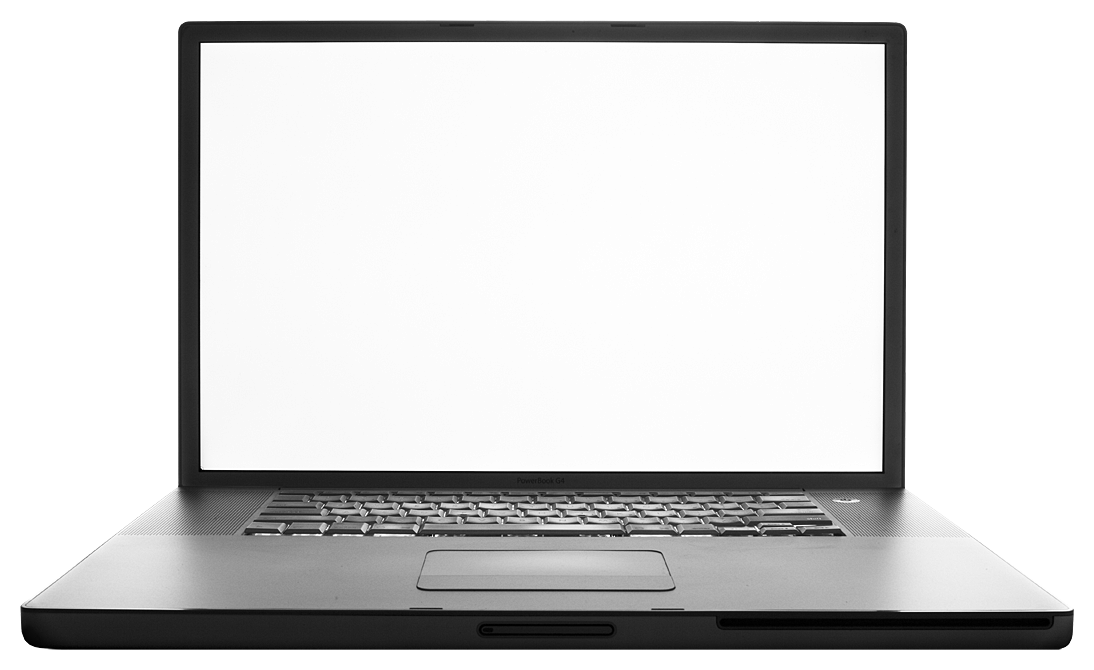 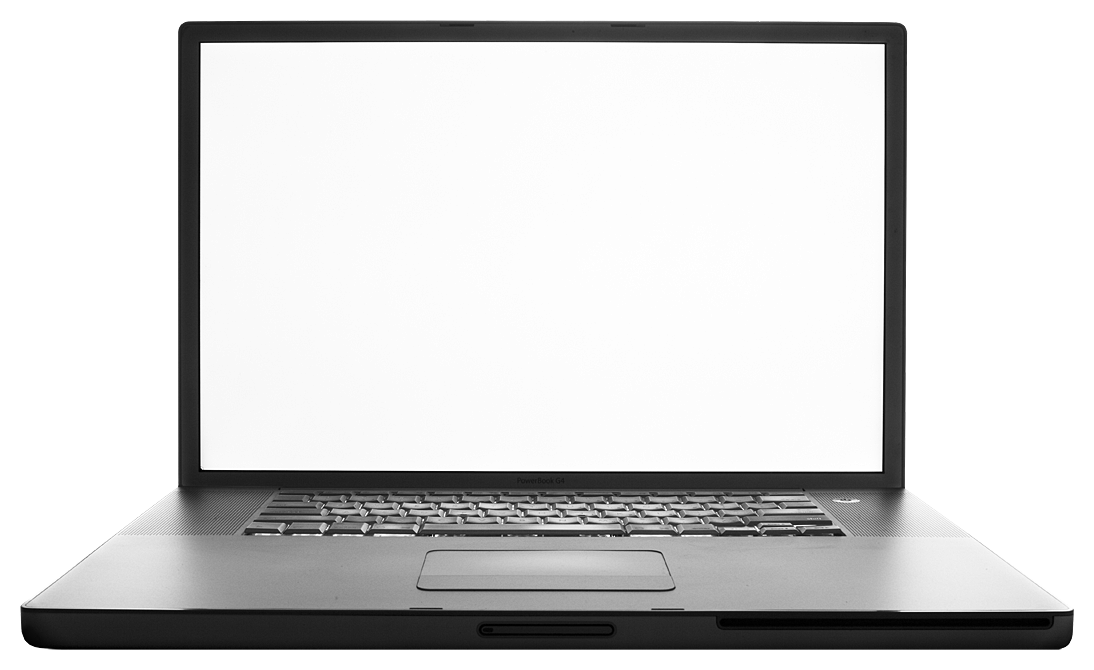 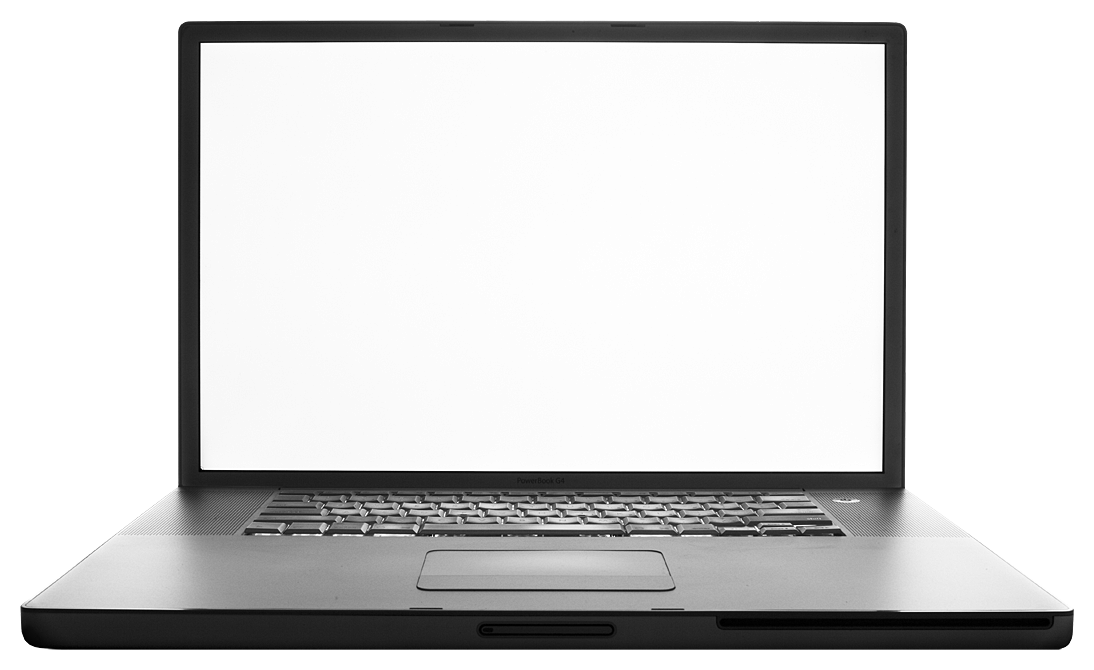 LAN
Internet Protocol Stack
Application layer
Transport layer
Network layer
Data link layer
Physical layer
Internet Protocol Stack
Responsible for moving actual bits of data, either across wires, or through radio wave.  Provides the data link layer with an abstraction that allows for sending of bits and hides the physical mechanism.
Application layer
Transport layer
Network layer
Data link layer
Physical layer
Internet Protocol Stack
Responsible for moving data within a LAN.  This is done using the media access control address (MAC) that is assigned to every piece of hardware that communicates on a network.
Application layer
Transport layer
Network layer
Data link layer
Physical layer
[Speaker Notes: Are there attacks at this layer?   Must be…]
Internet Protocol Stack
Also known as the Internet layer.  It is responsible for sending packets between any two hosts on a WAN. It works on a best-effort basis.  Hosts are assigned 32-bit IP addresses, which are used for locating them in the WAN.  E.g. 212.196.241.303.
Application layer
Transport layer
Network layer
Data link layer
Physical layer
Internet Protocol Stack
Provides communication between 2 address, at a level more usable to the application layer.  Transmission control protocol (TCP) offers guaranteed packet delivery, correct ordering of arrived packets, and even some automated pacing of packets to optimize bandwidth use.   User datagram protocol (UDP) gives fastest possible delivery, no setup, and no guarantees.
Application layer
Transport layer
Network layer
Data link layer
Physical layer
[Speaker Notes: Are there attacks at this layer?   Must be…]
Internet Protocol Stack
Provide useful functionality on the Internet, leveraging the transport layer.  Examples are HTTP for web browsing, SMTP and IMAP for email, TLS, which provides authenticated, encrypted channels.  All of these use TCP. 

Examples of UDP: VoIP and DNS.
Application layer
Transport layer
Network layer
Data link layer
Physical layer
[Speaker Notes: Are there attacks at this layer?   Must be…]
Internet protocol stack
ApplicationData
TCPHeader
TCP Data
IPHeader
IPData
Frame Header
Frame Footer
Frame Data
Internet Protocol Stack
Machines are connected using hubs or switches.  
Hubs are simple devices that simply forward all incoming frames to all outgoing wires. 
Switches are more intelligent, learning the destination by MAC address, and only forwarding along the correct wire.  
Saves bandwidth.
Provides less opportunity for eavesdropping. 
Reduces the probability of a collision.
Application layer
Transport layer
Network layer
Data link layer
Physical layer
Internet Protocol Stack
Ethernet switches use MAC addresses for routing packets to hosts. 
MAC addresses hare 48 bits long. 
First 24 identify the manufacturer. 
Last 24 identify the device. 16 million per manufacturer.  
Can be modified through the device driver, so it is not a reliable source for identifying malicious behavior.
Application layer
Transport layer
Network layer
Data link layer
Physical layer
Internet Protocol Stack
Address resolution protocol (ARP)
Source machine knows the destination IP address, but not the MAC address. 
ARP request sent to all hosts on the LAN: “Which MAC has IP 192.168.1.105?”
ARP reply: “192.168.1.105 is at 00:16:B7:29:E4:7D.”
Association gets stored locally by host in an ARP cache.
ARP Spoofing: Anyone can reply! No authentication is done at the link layer.  
In many OSes, replies are accepted even if no request was made!
Eve can supply her own MAC address for Alice’s IP in Bob’s ARP cache, and vice versa.  Man in the middle attack.
Application layer
Transport layer
Network layer
Data link layer
Physical layer
Internet Protocol Stack
ARP spoofing defenses:
Can setup static ARP tables, in which case ARP requests are ignored. 
Doesn’t scale well; all hosts need n entries.
Hard to maintain.
There are products that help detect the attack. 
Best defense is to encrypt at higher levels!
Application layer
Transport layer
Network layer
Data link layer
Physical layer
Internet Protocol Stack
Internet Protocol (IP): best effort routing in WAN.
IPv4: every node has a 32 bit address.
IPv6: every node has a 128 bit address.
If packet is being sent to someone on LAN, use ARP to route to MAC address 
If destination not on LAN, send to default gateway (router). Belong to multiple networks.  
Routers store a routing table, decide where the next hop should be. 
Time To Live field prevents infinite loops.
OSPF: within an autonomous system (AS), use a shortest path first algorithm. 
BGP: (border gateway protocol) between ASes, takes pricing and agreements into account.
Application layer
Transport layer
Network layer
Data link layer
Physical layer
Internet Protocol Stack
Internet Protocol (IP): best effort routing in WAN.
Application layer
Transport layer
Network layer
Data link layer
Physical layer
[Speaker Notes: Discuss the number of possible IP addresses, and the fact that IPv4 is nearly exhausted.   Mention NAT.]
Internet Protocol Stack
Internet Control Message Protocol (ICMP).
Primarily meant for network diagnostics.
Echo request: ask destination to ack receipt. 
Echo response: ack receipt of echo request.
Time exceeded: send error to source saying packet TTL reached 0.
Destination unreachable: send error that packet could not be delivered. 
Several useful tools leverage ICMP: 
Ping: Sends echo request, receives a response.
Traceroute: Sends sequence of messages to the same destination, using increasing TTL values, starting at 1.  Receives a sequence of Time Exceeded messages, which reveal the intermediate routers along the path.
Application layer
Transport layer
Network layer
Data link layer
Physical layer
Internet Protocol Stack
IP spoofing:
Nothing enforces correct header information. The source field can be set as desired. 
Any replies will go to the specified source, so an attacker will not see them. 
Defenses: 
Border routers could block packets from outside their domain if they have sources residing inside their domain. 
Border routers could block outgoing packets that claim to come from outside their domain.
Use this as an indication that the subnetwork has been infiltrated. 
IP Traceback (we’ll discuss later).
Application layer
Transport layer
Network layer
Data link layer
Physical layer
Internet Protocol Stack
Packet sniffing
IP does not provide any encryption, so if someone can sniff packets at the data link layer, then they can also sniff the content of the IP layer.  
We’ll add encryption at the application layer.
IPSec: a network layer protocol that adds encryption and authentication.
Application layer
Transport layer
Network layer
Data link layer
Physical layer
[Speaker Notes: IPSec – requires change at the operating system level.  But then guarantees some security for all applications at higher levels.  Does not handle user IDs, which is an application level construct, so only ensures the IP source.  
TLS: misnomer: really sits above TCP.  only requires changes at the application layer, which is easier – no changes to TCP or IP.   Operating above TCP: no way to verify validity of TCP packets, which introduces a DOS attack.]
Internet Protocol Stack
Transport control protocol (TCP)
Connections
Client sends SYN and seq # X. 
Server replies SYN-ACK: ack = X+1, seq # Y.
Client sends ACK: ack = Y+1, seq # X+1. 
Acknowledgements
Flow control
Congestion control.
Port numbers.
Application layer
Transport layer
Network layer
Data link layer
Physical layer
[Speaker Notes: IPSec – requires change at the operating system level.  But then guarantees some security for all applications at higher levels.  Does not handle user IDs, which is an application level construct, so only ensures the IP source.  
TLS: misnomer: really sits above TCP.  only requires changes at the application layer, which is easier – no changes to TCP or IP.   Operating above TCP: no way to verify validity of TCP packets, which introduces a DOS attack.]
Internet Protocol Stack
Transport control protocol (TCP)
Connections
Client sends SYN and seq # X. 
Server replies SYN-ACK: ack = X+1, seq # Y.
Client sends ACK: ack = Y+1, seq # X+1. 
Acknowledgements
Every byte has a seq #, starting with X+2.  
After agreed upon window, receiver sends ACK with next seq # it expects to receive. 
If receiver detects a lost packet, duplicate ACK is sent, and sender re-transmits.
Flow control
Congestion control.
Port numbers.
Application layer
Transport layer
Network layer
Data link layer
Physical layer
[Speaker Notes: IPSec – requires change at the operating system level.  But then guarantees some security for all applications at higher levels.  Does not handle user IDs, which is an application level construct, so only ensures the IP source.  
TLS: misnomer: really sits above TCP.  only requires changes at the application layer, which is easier – no changes to TCP or IP.   Operating above TCP: no way to verify validity of TCP packets, which introduces a DOS attack.]
Internet Protocol Stack
Transport control protocol (TCP)
Connections
Acknowledgements
Flow control
Prevents over burdening the receiver.
Uses a sliding window that specifies how many segments can be sent before the sender must wait for an ACK. 
The window can be changed as needed by the receiver. 
Congestion control.
Port numbers.
Application layer
Transport layer
Network layer
Data link layer
Physical layer
[Speaker Notes: IPSec – requires change at the operating system level.  But then guarantees some security for all applications at higher levels.  Does not handle user IDs, which is an application level construct, so only ensures the IP source.  
TLS: misnomer: really sits above TCP.  only requires changes at the application layer, which is easier – no changes to TCP or IP.   Operating above TCP: no way to verify validity of TCP packets, which introduces a DOS attack.]
Internet Protocol Stack
Transport control protocol (TCP)
Connections
Acknowledgements
Flow control
Congestion control
Prevents over burdening the routers.
Done through measurements of ACK times, packet loss statistics, etc.  
Meant to make the shared use of routers (between various end hosts and applications) more equitable.  
Port numbers.
Application layer
Transport layer
Network layer
Data link layer
Physical layer
[Speaker Notes: IPSec – requires change at the operating system level.  But then guarantees some security for all applications at higher levels.  Does not handle user IDs, which is an application level construct, so only ensures the IP source.  
TLS: misnomer: really sits above TCP.  only requires changes at the application layer, which is easier – no changes to TCP or IP.   Operating above TCP: no way to verify validity of TCP packets, which introduces a DOS attack.]
Internet Protocol Stack
Transport control protocol (TCP)
Connections
Acknowledgements
Flow control
Congestion control
Port numbers.
In addition to src and dest IP addresses, TCP uses port numbers to identify the application for delivery. 
These are symbolic only. 
Allow for multiple TCP sessions between same client / server.
Application layer
Transport layer
Network layer
Data link layer
Physical layer
[Speaker Notes: IPSec – requires change at the operating system level.  But then guarantees some security for all applications at higher levels.  Does not handle user IDs, which is an application level construct, so only ensures the IP source.  
TLS: misnomer: really sits above TCP.  only requires changes at the application layer, which is easier – no changes to TCP or IP.   Operating above TCP: no way to verify validity of TCP packets, which introduces a DOS attack.]
Internet Protocol Stack
TCP session hijacking
TCP seq numbers used to be sequential between sessions.  
They are the only mechanism for “authenticating” the sending IP address.
If the adversary can guess the seq # sent by the server, he can perform a blind injection attack.
“Blind,” because he’ll never see replies from the server. 
Modern implementations use random 32-bit sequence numbers. 
Still susceptible if the adversary can sniff the sequence numbers.  Can establish MITM attack between someone on LAN and someone outside.
Application layer
Transport layer
Network layer
Data link layer
Physical layer
[Speaker Notes: IPSec – requires change at the operating system level.  But then guarantees some security for all applications at higher levels.  Does not handle user IDs, which is an application level construct, so only ensures the IP source.  
TLS: misnomer: really sits above TCP.  only requires changes at the application layer, which is easier – no changes to TCP or IP.   Operating above TCP: no way to verify validity of TCP packets, which introduces a DOS attack.]
Denial of Service Attacks
Ping Flood attack
Just send a lot of pings.  
Server has to have greater resources than receiver.
Denial of Service Attacks
Smurf attack
IPv4 has a built in broadcast address: a special IP address that broadcasts the received packet to all IP addresses on the sub-network. 
Send a ping request to the broadcast IP, with source-IP set to the target’s IP address. 
Defense: instruct routers to drop packets sent to broadcast IP.  This is the default behavior today, and very few networks are still open to this attack.
Denial of Service Attacks
SYN Flood attack
Attacker sends many SYN packets to the server, and ignores the SYN/ACK reply.  (Might even use random source addresses and never see SYN/ACK replies.)
Server stores the sequence numbers and fill up the space allocated for new sessions.  
SYN cookies: encode a short MAC of the IPs/ports in the sequence number!
Several drawbacks.  Not widely deployed.
MSN instead maintains a more efficient queue for half-opened connections, and doesn’t allocate much space until the final ACK arrives.
Denial of Service Attacks
Optimistic TCP ACK attacks
Takes advantage of the congestion control protocol in TCP to trick the server into sending too much data. 
Attacker predicts the sequence numbers, and sends ACK for data that hasn’t arrived yet.  If the data has been sent, the server will think the arrival time was really fast.